Grupa docelowa projektu
Uczestnicy projektu
Uczestnikami projektu mogą być jedynie:
uczniowie/uczennice szkół publicznych i niepublicznych funkcjonujących w systemie edukacji zgodnie z art. 2. ustawy z dn. 14.12.2016 r. Prawo oświatowe;
kadra pedagogiczna – nauczyciele/pracownicy pedagogiczni (nauczyciele, nauczyciele-dyrektorzy, nauczyciele-psychologowie, pedagodzy, nauczyciele-logopedzi, nauczyciele-bibliotekarze, nauczyciele pracujący w świetlicach), których działalność jest związana z edukacją szkolną i są zatrudnieni w placówkach otrzymujących dofinansowanie

znajdujący się w niekorzystnej sytuacji, czyli osoby o tzw. mniejszych szansach.
Niekorzystna sytuacja
Za uczestników znajdujących się w niekorzystnej sytuacji mogą zostać uznane osoby, w przypadku których dostęp do uczestnictwa w programie jest utrudniony lub ograniczony z powodu:
niepełnosprawności,
trudności edukacyjnych,
przeszkód natury ekonomicznej,
różnic kulturowych, 
problemów zdrowotnych,
przeszkód społecznych, 
przeszkód natury geograficznej.
Niepełnosprawność
Obniżona sprawność fizyczna, umysłowa, intelektualna lub sensoryczna, która w interakcji z różnymi barierami może ograniczać pełne i efektywne uczestnictwo w życiu społecznym na równych zasadach z innymi obywatelami.
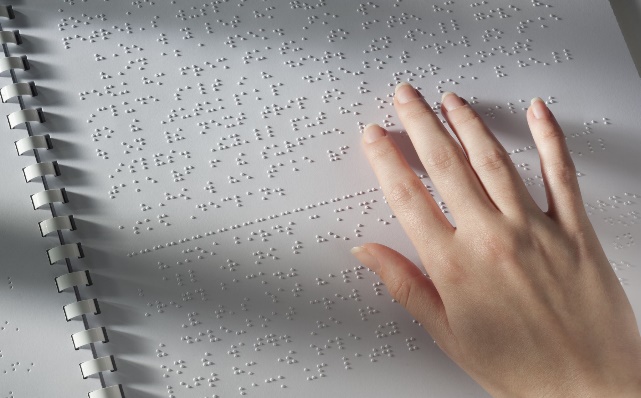 Trudności edukacyjne
W tym mniejsza dostępność oraz struktura oferty edukacyjnej i szkoleń oraz problemy edukacyjne powodujące osiąganie słabych wyników w nauczaniu, a tym samym słabsze przygotowanie do życia zawodowego i społecznego, prowadzące do przedwczesnego kończenia nauki.
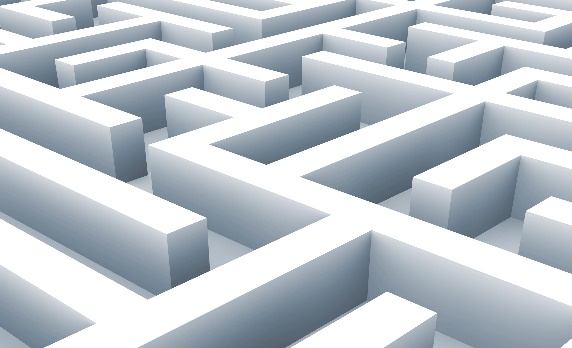 Przeszkody natury ekonomicznej
Za uczestników z mniejszymi szansami spowodowanymi przeszkodami natury ekonomicznej uznajemy osoby o niskim standardzie życia, niskich dochodach, zadłużone lub doświadczające problemów finansowych, osoby zależne od systemu opieki społecznej, znajdujące się w niepewnej sytuacji ekonomicznej lub ubóstwie.
Różnice kulturowe
Różnice kulturowe wpływające na zmniejszenie szans w szczególności osób pochodzących ze środowisk migracyjnych lub uchodźczych: imigranci lub uchodźcy bądź ich potomkowie, osoby należące do mniejszości narodowych lub etnicznych, osoby mające trudności z adaptacją językową lub integracją kulturową bądź religijną.
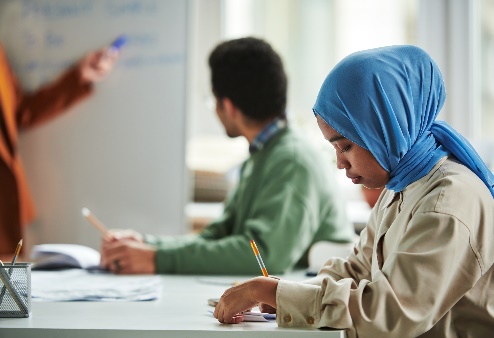 Problemy zdrowotne
Osoby z przewlekłymi problemami zdrowotnymi, poważnymi chorobami lub zaburzeniami psychicznymi lub wszelkimi innymi sytuacjami związanymi ze zdrowiem fizycznym lub psychicznym, które utrudniają lub uniemożliwiają uczestnictwo w życiu społecznym.
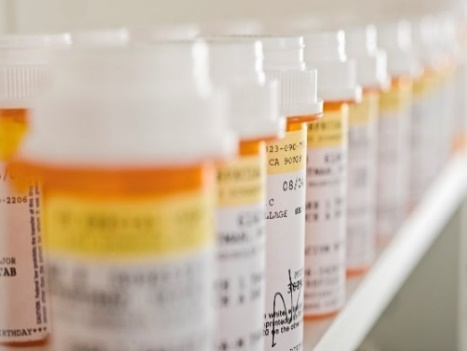 Przeszkody społeczne
Przeszkody społeczne związane z dyskryminacją: ze względu na płeć, wiek, pochodzenie etniczne, religię, przekonania, orientację seksualną lub niepełnosprawność, osoby o ograniczonych umiejętnościach społecznych, osoby znajdujące się w nieustabilizowanej sytuacji życiowej, m.in. młodzi rodzice lub osoby samotnie wychowujące dzieci, sieroty, osoby znajdujące się w grupie ryzyka osób narażonych na wypalenie zawodowe.
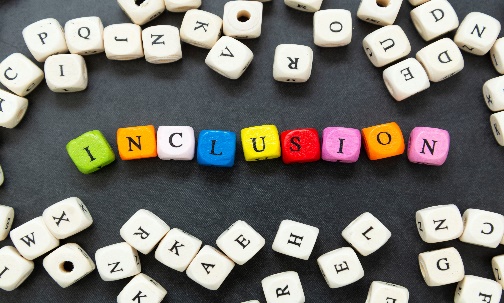 Przeszkody natury geograficznej
Zamieszkanie na obszarach defaworyzowanych wg stopnia urbanizacji Degurba 2 i 3, tzn. na terenach z mniejszymi możliwościami edukacyjnymi, rozwojowymi, transportowymi, z niską aktywnością obywateli, mniej rozwiniętych gospodarczo lub z mniejszym dostępem do instytucji kultury, osoby z obszarów oddalonych lub wiejskich, osoby z „problematycznych” stref miejskich, osoby z obszarów o słabiej rozwiniętej sieci usług (ograniczony transport publiczny, słaba infrastruktura, miasta tracące funkcje społeczno-gospodarcze).
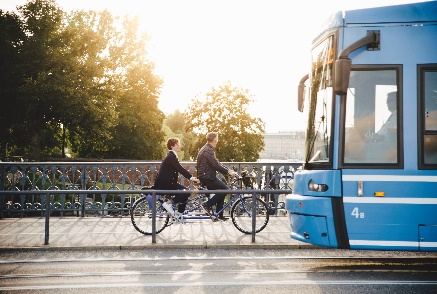 Główne działania w projekcie – wyjazdy edukacyjne
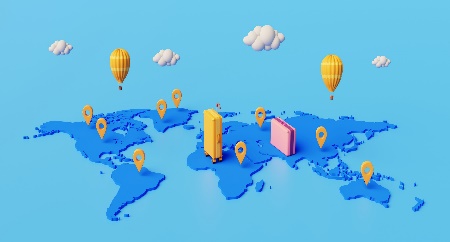 W przypadku kadry pedagogicznej:
kurs lub szkolenie (trwające od 2 do 30 dni),
job shadowing – obserwacja pracy zagranicznej szkoły partnerskiej lub innej organizacji związanej z edukacją szkolną (trwająca od 2 do 60 dni),
teaching assignment – działania polegające na prowadzeniu zajęć dydaktycznych w zagranicznych szkołach partnerskich (trwające od 2 do 365 dni),
wizyta przygotowawcza pracowników organizacji wysyłającej w instytucji przyjmującej w celu lepszego przygotowania działań w zakresie mobilności osób uczących się lub pracowników.
Główne działania w projekcie – wyjazdy edukacyjne – cd.
W przypadku uczniów/uczennic:
grupowa  mobilność (trwająca od 2 do 30 dni, co najmniej dwóch uczniów w grupie).
Opiekunowie grupy uczniów nie są uczestnikami projektu!
Opiekunem grupowej mobilności uczniów może być osoba niebędąca pracownikiem pedagogicznym szkoły, wyznaczona przez dyrektora szkoły (§ 9.2. Rozporządzenia ministra edukacji narodowej z 25.05.2018 r. w sprawie warunków i sposobu organizowania przez publiczne przedszkola, szkoły i placówki krajoznawstwa i turystyki). 
Wyjazdy edukacyjne mogą być realizowane w partnerstwie z instytucjami z krajów UE, Norwegii, Liechtensteinu, Islandii, Republiki Turcji, Republiki Serbii i Republiki Macedonii Północnej.
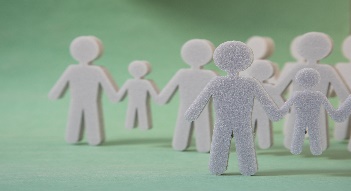 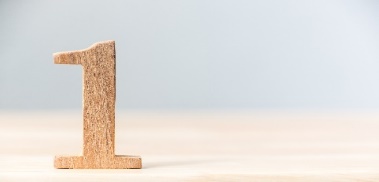 Jednokrotne wyjazdy na mobilność
W ramach projektu „Zagraniczna mobilność edukacyjna uczniów i kadry edukacji szkolnej” (konkursy 2022, 2023 i 2024), każdy uczestnik może wziąć udział maksymalnie w jednej zagranicznej mobilności (wyjeździe zagranicznym).

Ograniczenie to nie dotyczy uczestników wizyty przygotowawczej, opiekunów grupy uczniów oraz osób towarzyszących. Osoby te mogą wziąć udział w wyjeździe więcej niż jeden raz, np. towarzysząc dwóm grupom uczniów, wyjeżdzającym w różnych terminach.
Dziękuję za uwagę!
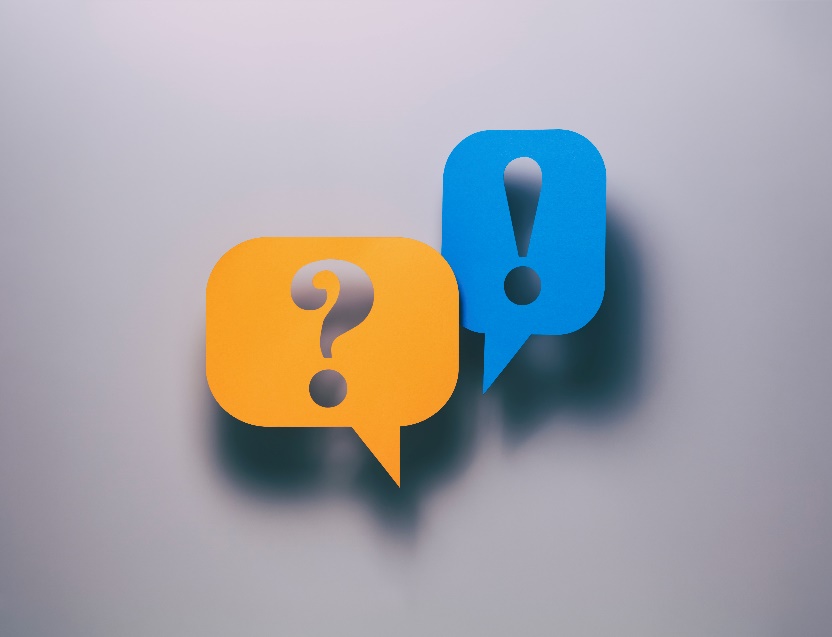 Sesja Q & A
Zapraszamy do kontaktu!
Zespół merytoryczny projektu„Zagraniczna mobilność edukacyjna uczniów i kadry edukacji szkolnej” e-mail: fersse@frse.org.pl